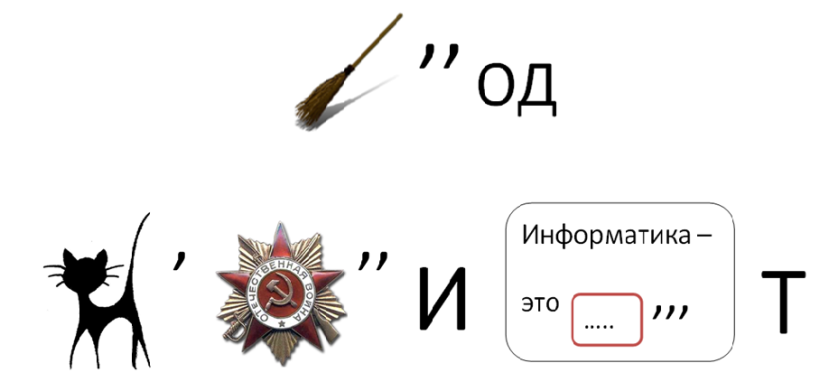 Метод координат
Цель урока:
Познакомиться с методом координат – универсальным способом кодирования графической информации с помощью чисел; 
рассмотреть примеры использования метода координат в быту;
освоить основные приёмы построения изображений в системе координат.
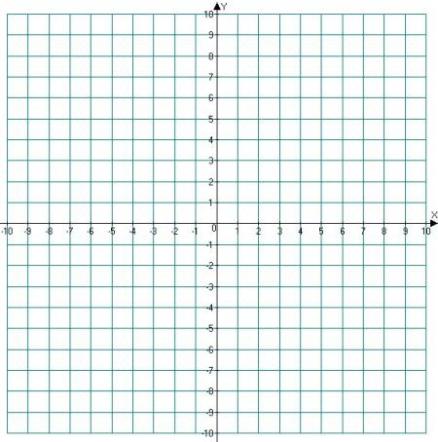 Прямоугольная декартовая система координат
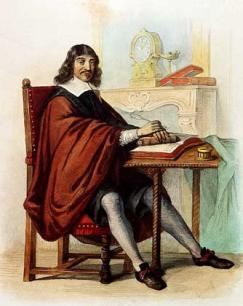 Декарт Рене (1596-1650)
Y
Нарисуем две перпендикулярные оси
Точку пересечения обозначим буквой О
Горизонтальная ось называется осью ОХ
Вертикальная – осью ОY
   Место пересечения осей ОХ и ОY называют началом координат, которое обозначается цифрой 0
Отметим единичный отрезок
Каждая точка имеет свои координаты (х,у)
Точка А имеет координаты А(4, 2)
А
Х
О
1
Y
(X, Y)
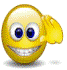 Y
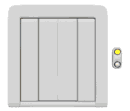 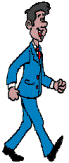 X
O
X
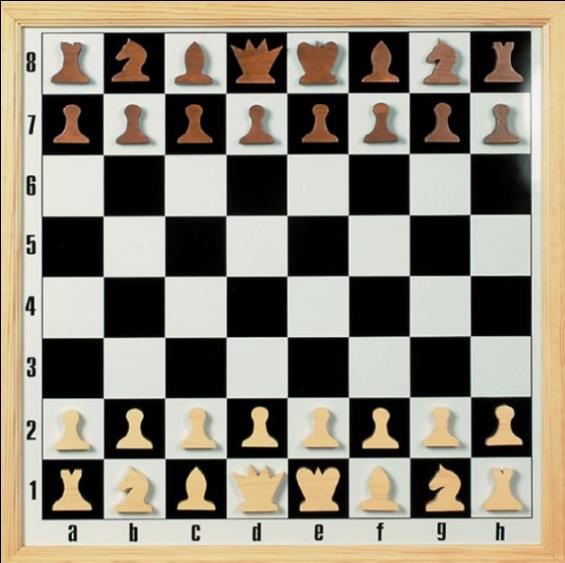 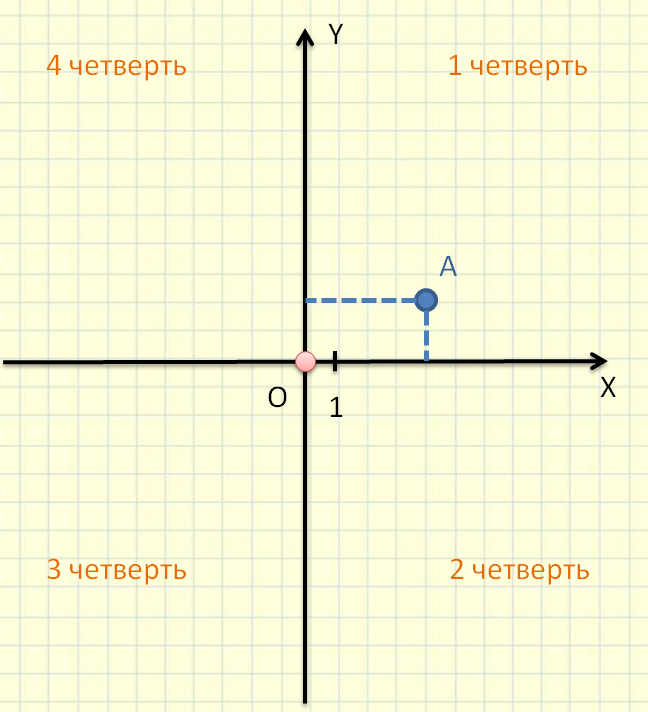 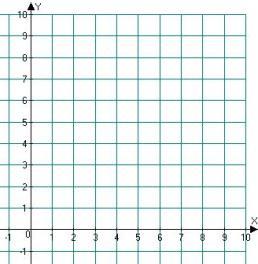 РТ стр.32 № 34
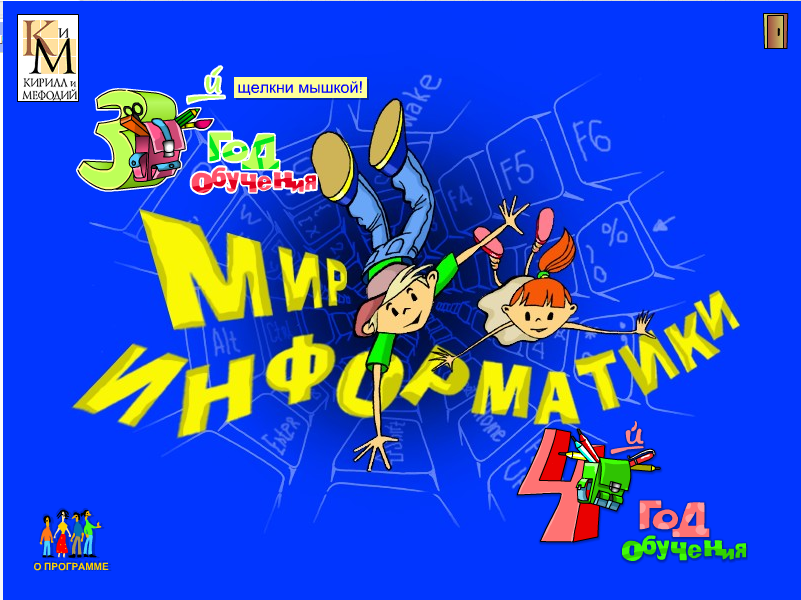 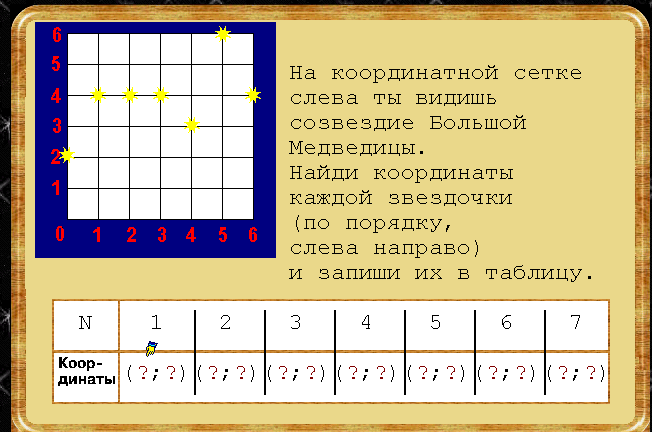 1 вариант
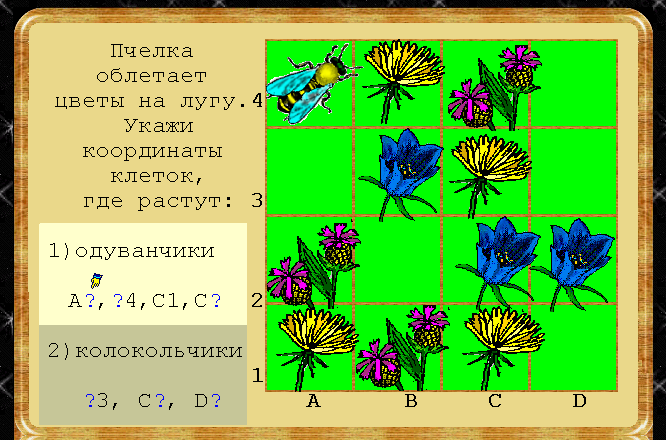 2 вариант
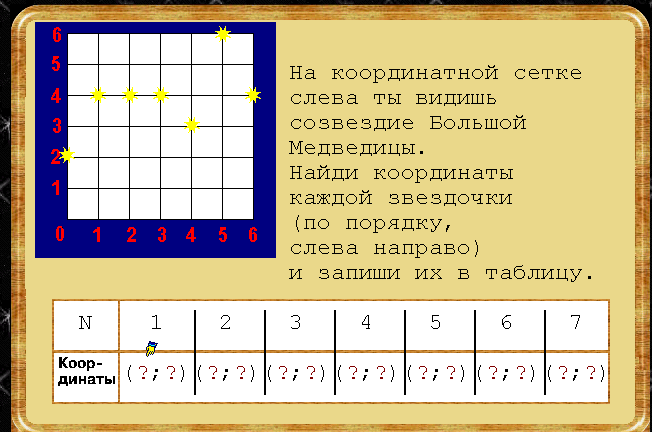 (0;2)  (1;4)  (2;4)  (3;4)  (4;3)  (5;6)  (6;4)
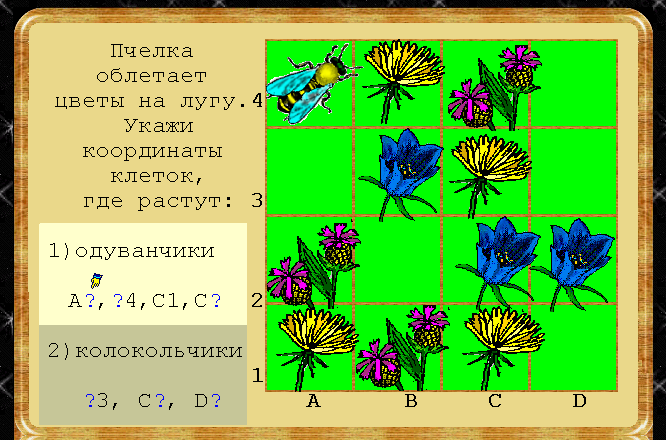 А1, С1, С3
С2, D2, В3
Самое главное
Метод координат – это один из удобных способов представления графической информации с помощью чисел.
Домашнее задание
§ 1.8, вопросы (1-4 устно), 5, 6 письменно
РТ стр.32 № 34 (доделать)